Mathematics
Forming and testing a hypothesis worksheet
Mr Millar
‹#›
A hypothesis is an unproven statement which can be tested.
Which of these are valid hypotheses?
Is it hotter in London than Brighton?
Goals in football are more likely in the second half than first
Teenagers prefer TikTok to Instagram
Cats are better than dogs
Xavier and Yasmin are discussing different sources of data they could use to test their hypothesis.
What’s the same and what’s different about them?
Check the government website
Use a survey from a news article
Run a lab experiment
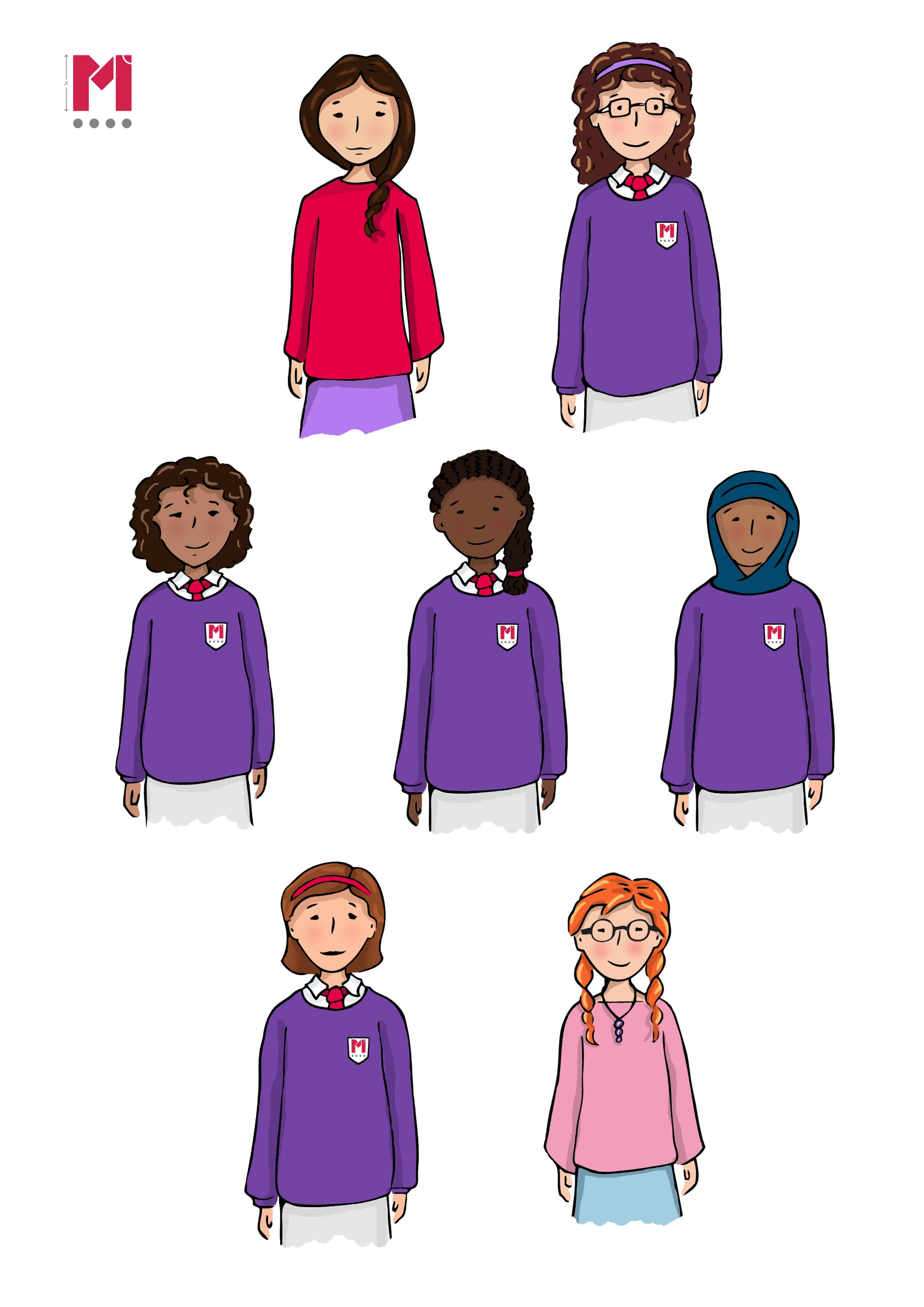 Conduct an online survey
Read an academic journal
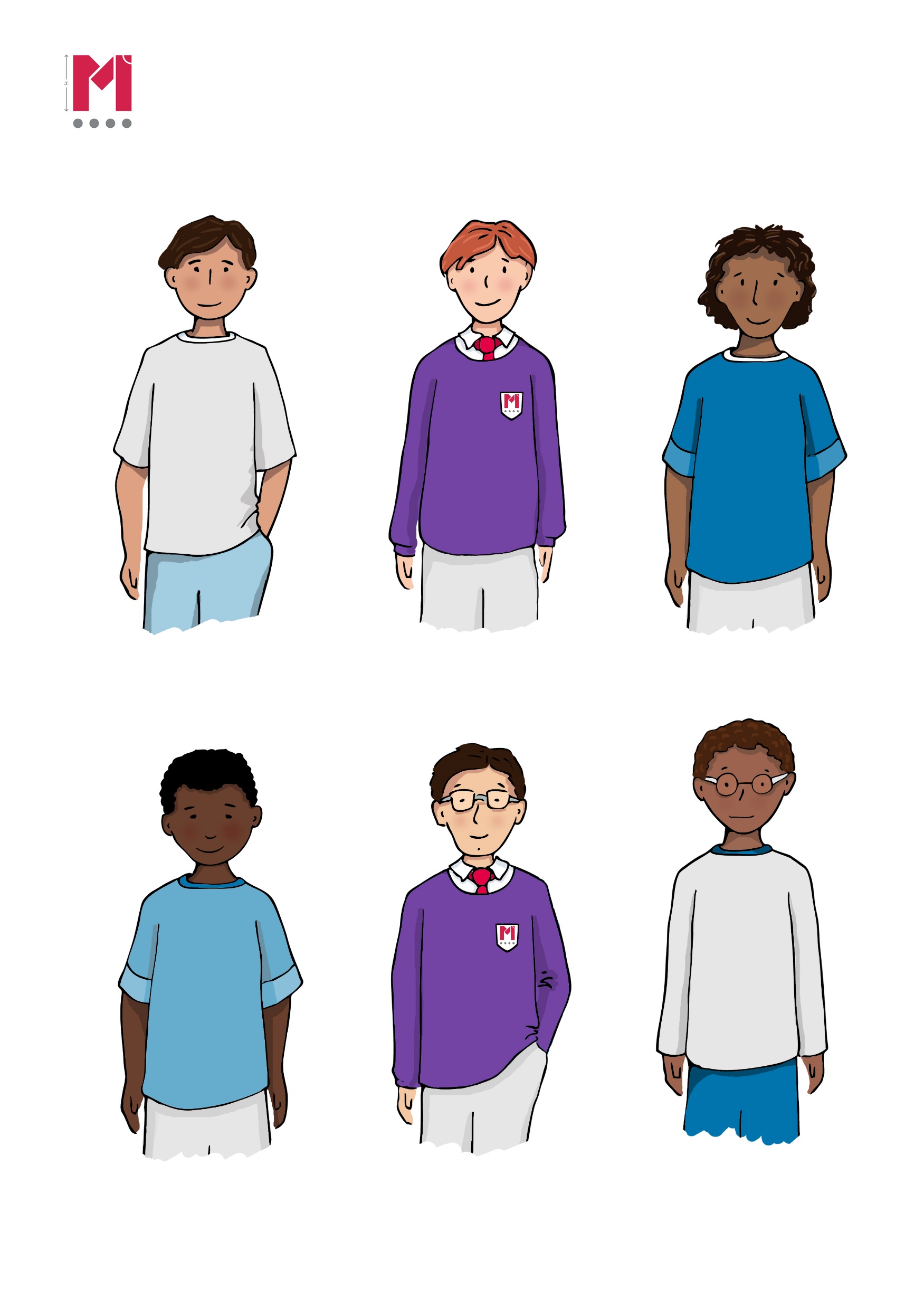 Interview customers
Mr Millar is interested whether boys or girls complete their maths homework more often. Write a suitable hypothesis for this experiment and a primary and secondary data sources he could use.
You are interested in whether London or Manchester is more rainy. Write a suitable hypothesis for this experiment and explain why it would be better to use a secondary source of data.
The UK Government is interested whether people exercised more or less in the first month of lockdown compared to before. Explain why you couldn’t use gyms as a secondary source to test this hypothesis and suggest a primary source you could use.
REMINDER: A designer clothes brand, “Cool Sports Inc” wants to hire a pupil to do some data analysis.

Today, they have some questions, and for each they want you to
Write it as a hypothesis instead of a question
Decide what primary / secondary sources you would use to test the hypothesis
Since coronavirus started, have people spent less money on clothes?
Do teenagers like our brand compared to other brands?
What time of year do people spend the most on clothes?
Answers
‹#›
A hypothesis is an unproven statement which can be tested.
Which of these are valid hypotheses?
Is it hotter in London than Brighton?
Goals in football are more likely in the second half than first
No: a hypothesis needs to be a statement not a question
Yes, this is valid
Teenagers prefer TikTok to Instagram
Cats are better than dogs
No: what does “better” mean?
Yes, this is valid
Xavier and Yasmin are discussing different sources of data they could use to test their hypothesis.
What’s the same and what’s different about them?
Secondary
Secondary
Primary
Check the government website
Use a survey from a news article
Run a lab experiment
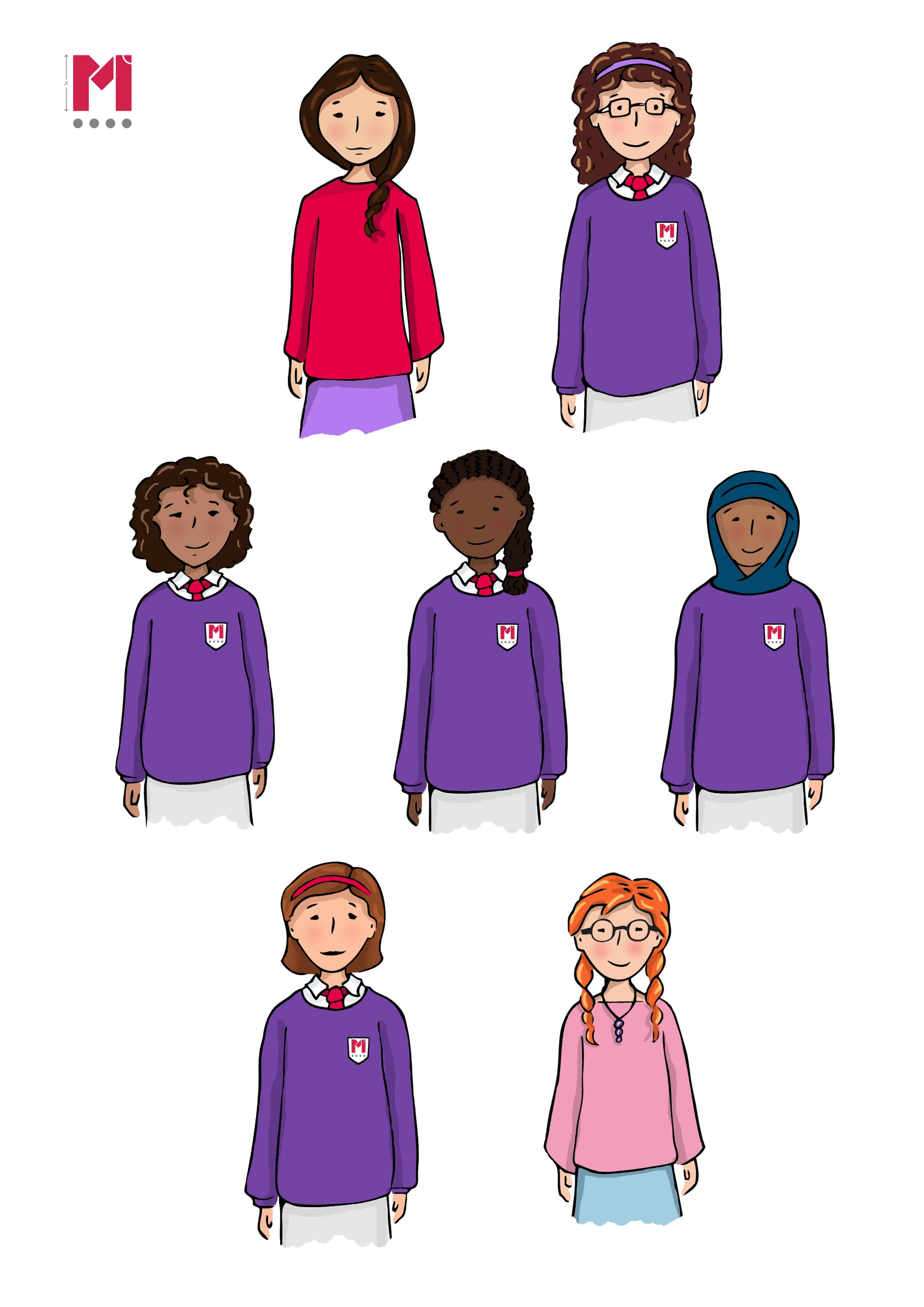 Conduct an online survey
Read an academic journal
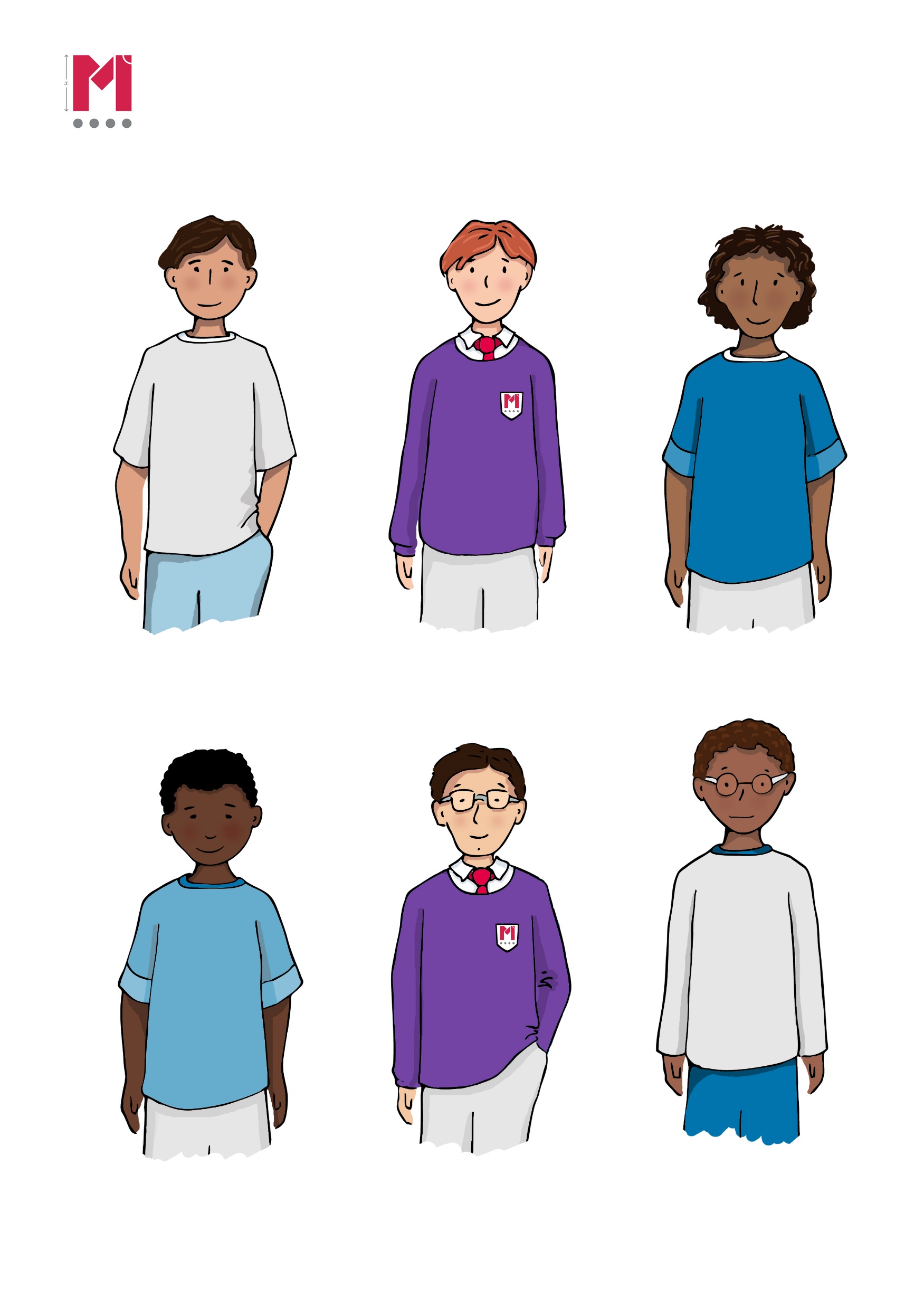 Interview customers
Secondary
Primary
Primary
Primary: Data you collect yourself
Secondary: Data that someone else has already collected
Mr Millar is interested whether boys or girls complete their maths homework more often. Write a suitable hypothesis for this experiment and a primary and secondary data sources he could use.


You are interested in whether London or Manchester is more rainy. Write a suitable hypothesis for this experiment and explain why it would be better to use a secondary source of data.
Hypothesis: Boys complete their maths homework more often than girls
Primary: Data from his own class / school
Secondary: Data already gathered from other schools / teachers
Hypothesis: London gets more rainfall (in mm) per year than Manchester.
Secondary better as reliable data sources are freely available (eg weather reports) and collecting primary data would take a long time and be expensive
3. The UK Government is interested whether people exercised more or less in the first month of lockdown compared to before. Explain why you couldn’t use gyms as a secondary source to test this hypothesis and suggest a primary source you could use.
Gyms were shut in the first few months of lockdown! Can use a survey as a primary source
REMINDER: A designer clothes brand, “Cool Sports Inc” wants to hire a pupil to do some data analysis.

Today, they have some questions, and for each they want you to
Write it as a hypothesis instead of a question
Decide what primary / secondary sources you would use to test the hypothesis
Since coronavirus started, have people spent less money on clothes?
Do teenagers like our brand compared to other brands?
What time of year do people spend the most on clothes?
Eg, People spend more on clothes in the winter
Eg Can test with survey or official data
Eg, Teenagers do prefer our brand to others
Eg test with a survey
Eg, People have spent less money on clothes since coronavirus
Eg Can test if there is official spending data